TИ
TE
КA
MA
MA
3.РАЗРЕД
Нормалне праве
Нормалне праве
Права а  и права b
У ком су односу?
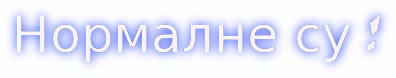 То ћемо сазнати
a
ако  наставимо 
праву b.!
Кажемо да су праве нормалне!
Добили смо
4 права угла!
b
То обележавамо а Ʇ b
Знак :Ʇ читамо НОРМАЛНО!
Како цртамо нормалне праве?
c
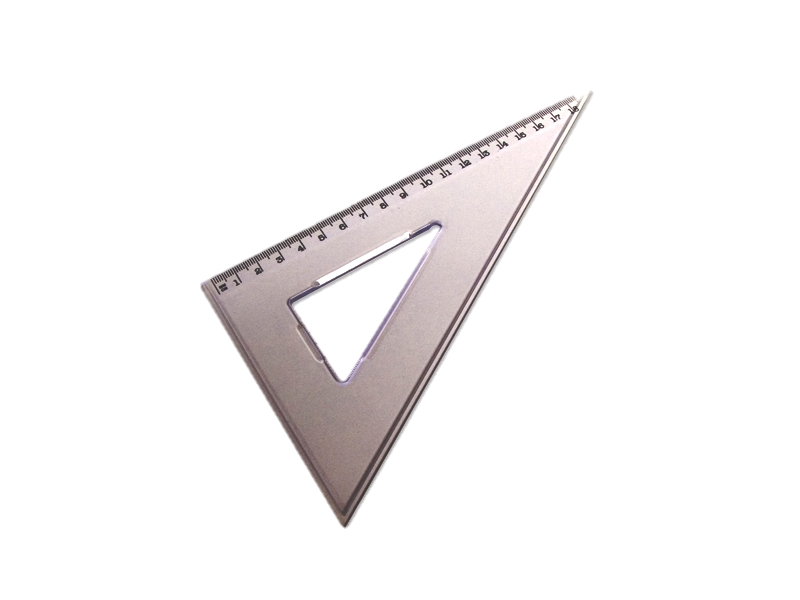 a
Праве у равни
Прибор:два троугаона лeњира и оловка.
Други троугаони лењир постављамо до троугаоног лењира којим смо нацртали 
праву , а са њим  ,,клизимо,,  нагоре  и повлачимо паралелну праву!
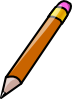 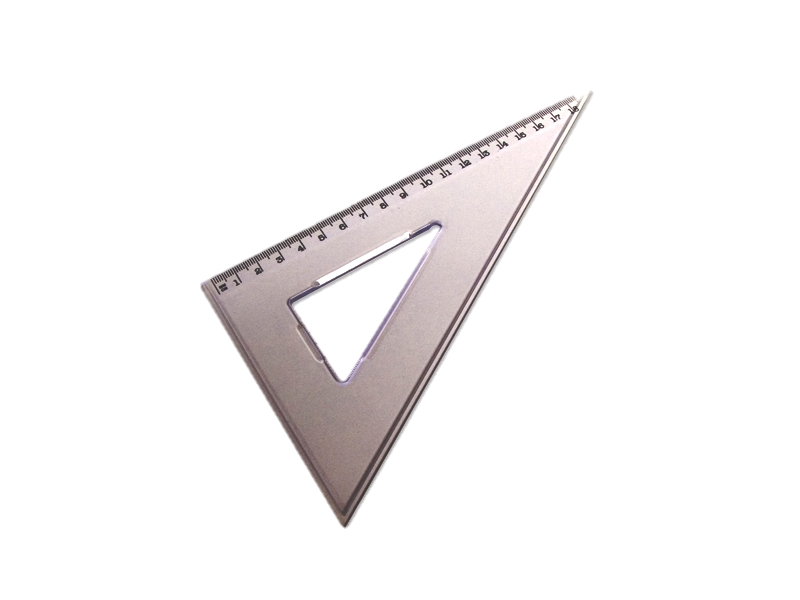 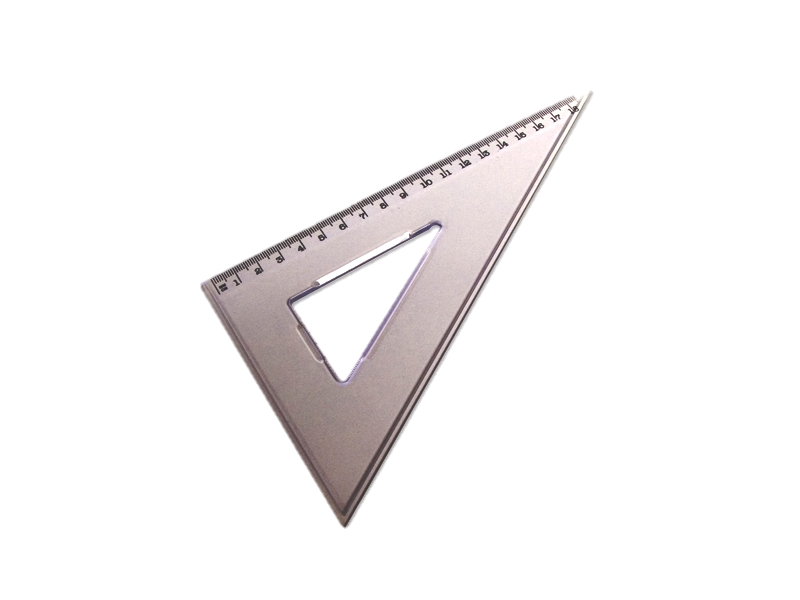 a
c
Нормалне праве
www.maslacak.weebly.com/
К Р А Ј !